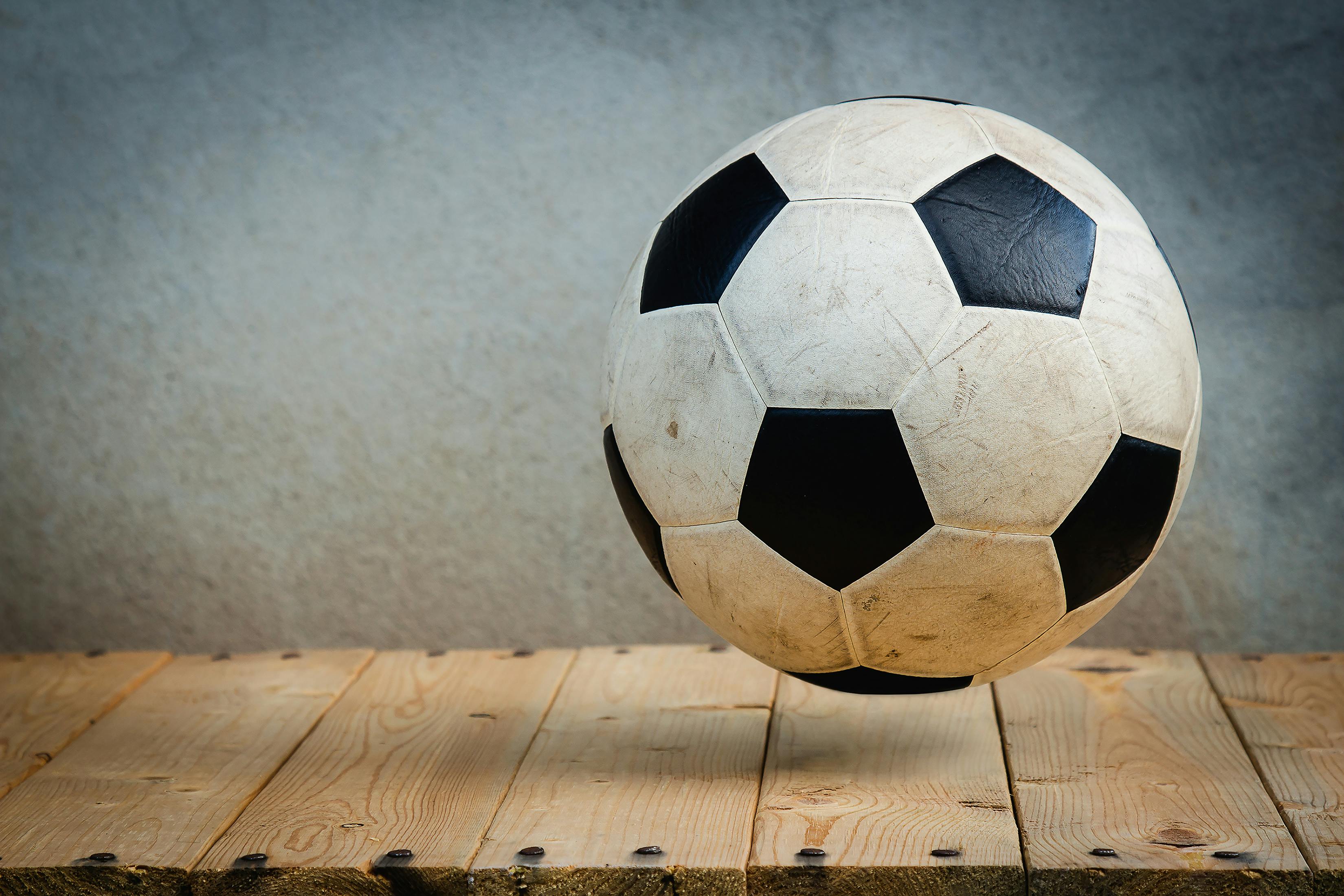 Spelschema Knatten 2025 9/5 Omgång 1
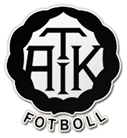 Matchstart 17.30
Plan 1: Tibro AIK Vit-MBAIF 2
Plan 2: Tibro AIK Gul-IIK Igelkottar
Plan 3: Tibro AIK Svart-IIK Humlor
Plan 4: MBAIF 1-IIK Ödlor
Matchstart Kl.18:15
Plan 1: MBAIF 1-IIK Humlor
Plan 2: Tibro AIK Vit-IIK Ödlor
Plan 3: Tibro AIK Gul-MBAIF 2
Plan 4: Tibro AIK Svart-IIK Igelkottar